Summary of Class So Far
Principles of Electromagnetic Transient Analysis
Numerical Methods – Euler, Backw. Euler, Trap., RK2, Adams-Bashforth
Systematic numerical solutions with the companion circuit model, including how to model L and C with Norton equivalents
Analytical solutions – Laplace method, finding resonant frequency, simplification techniques
Transmission line modeling: Telegrapher’s equations, basic Bergeron model, lossy Bergeron, multi-conductor modal analysis, frequency dependence
Transformer models
Example 9: Impulse Generator
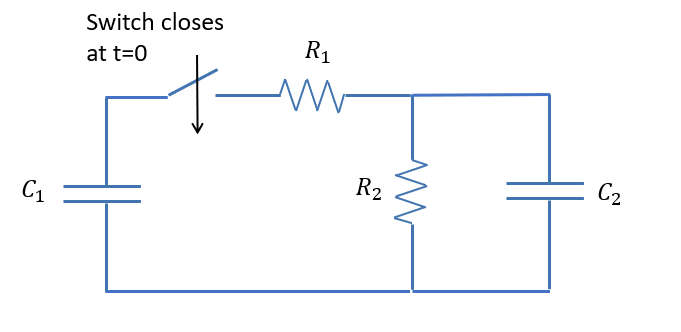 Analytical Solution
Analytical Solution, Continued
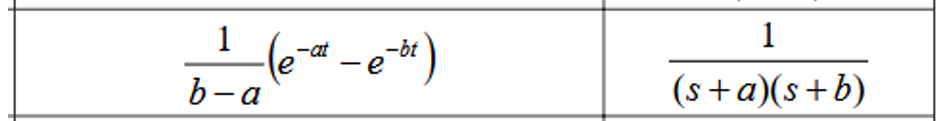 Numerical Solution
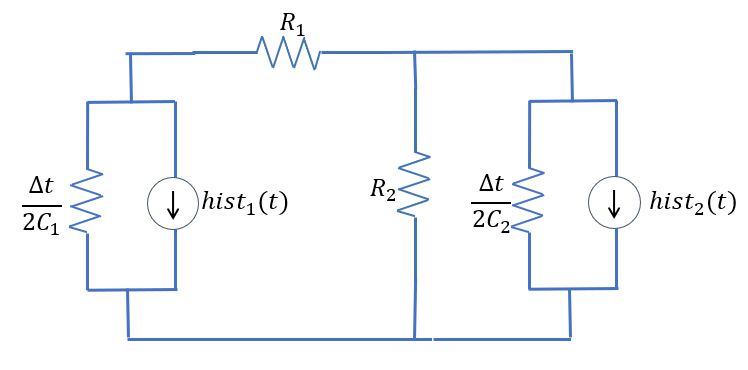 Numerical Solution, Cont.
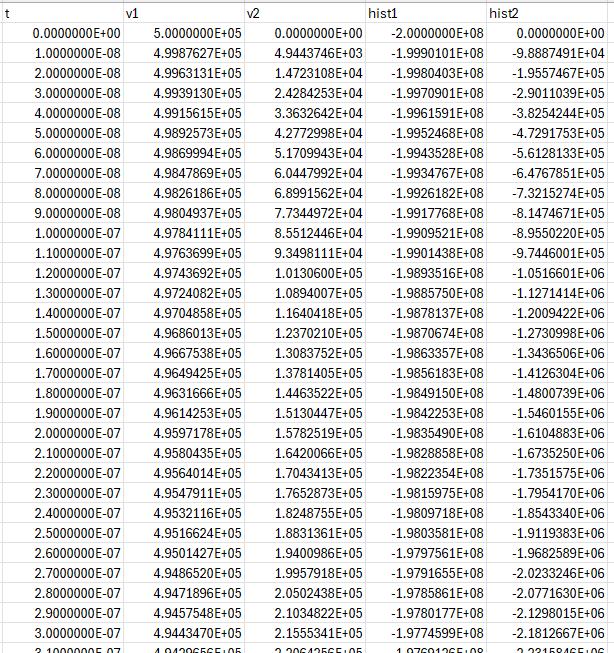 Plotting the Results
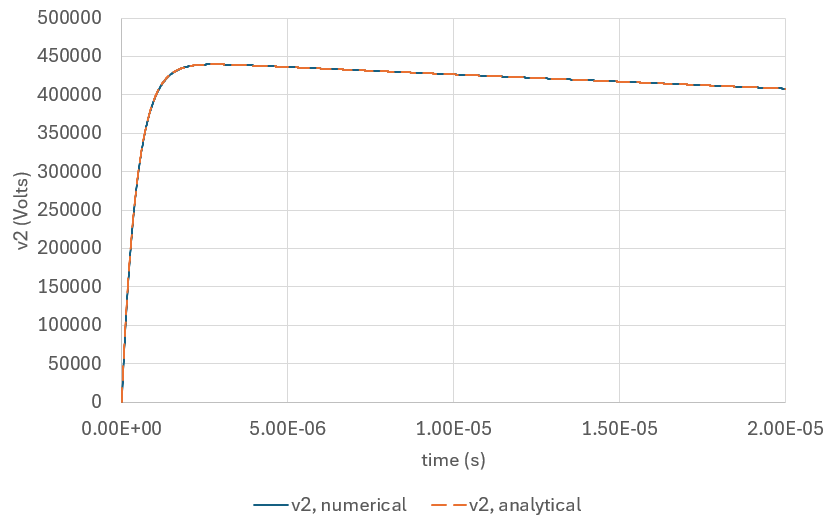 Excellent match!

This is a “pulse generator”
circuit.